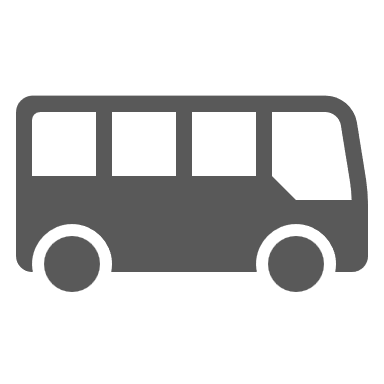 号車
バス座席表
乗降口
小型マイクロタイプ
210/220/230/240/250/260
306/325/326
補
補
補
補
補
補
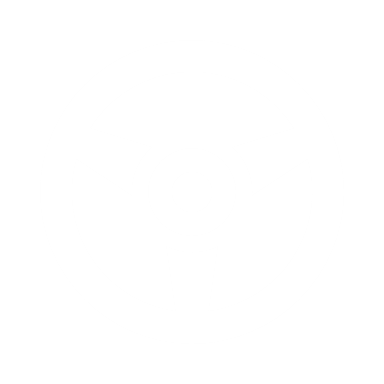 運転席
1
2
3
4
5
6
7
8
全席 28席　正座席 22席　補助席 6席
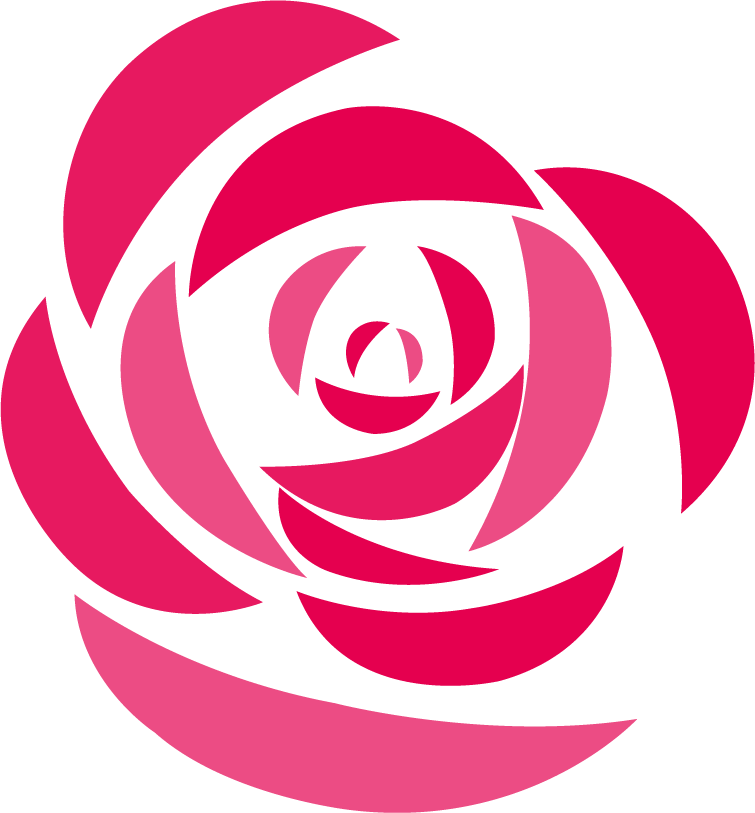 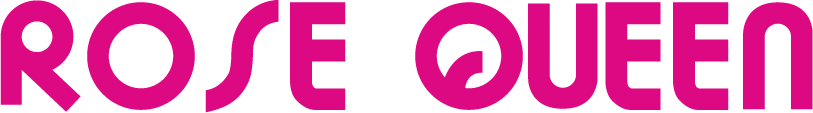 ローズクィーン交通株式会社
群馬県吾妻郡東吾妻町川戸196-1　☎0279-26-3171